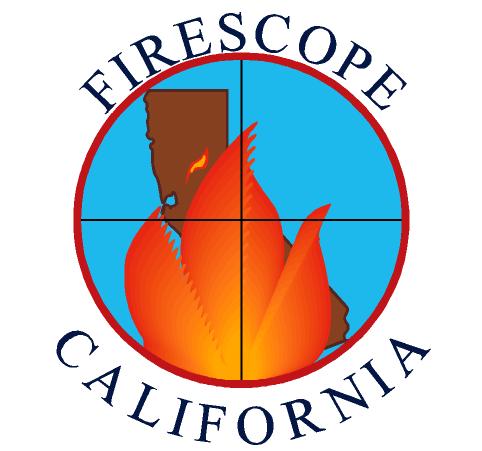 WUI Placard
Purpose
The WUI Placard (ICS 231) is designed to document property information found during structure assessment.  (At a specific point in time)
The WUI Placard (ICS 231) allows the firefighters to communicate a basic assessment of conditions to other responding units.
WUI Placard
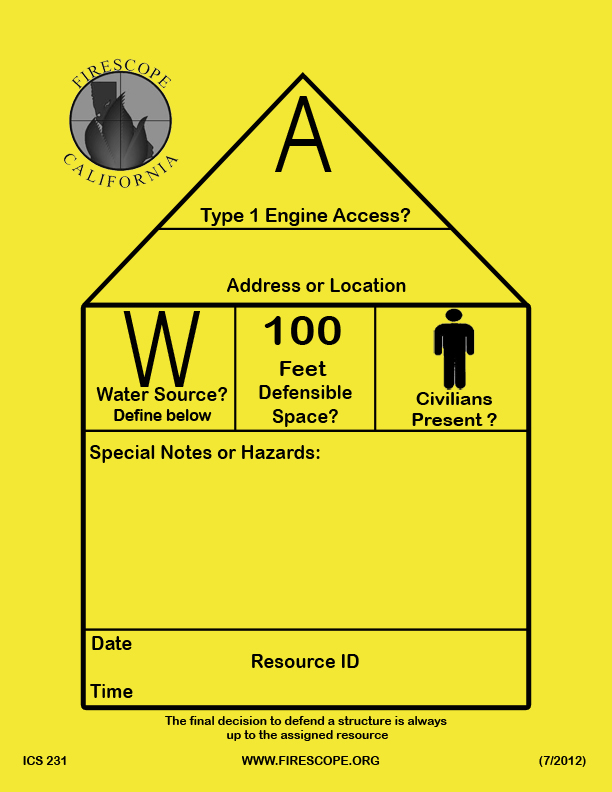 8.5 X 11”
Print on yellow card stock – Preferably 60lb minimum 
1” border to accommodate tape
All text and symbols are black to allow for photocopying 
Print 2-sided with directions for use on back side
WUI Placard
Instructions for completing the placard
1:  Access:  Does it appear to have access/egress and turnarounds for Type I fire engines? 

	Yes = Circle
     O


	No = Circle with diagonal           slash
  Ø
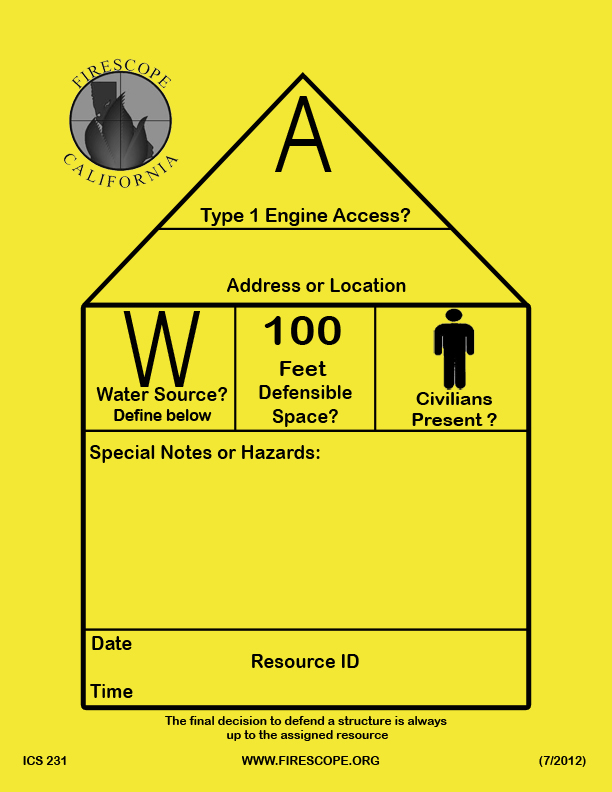 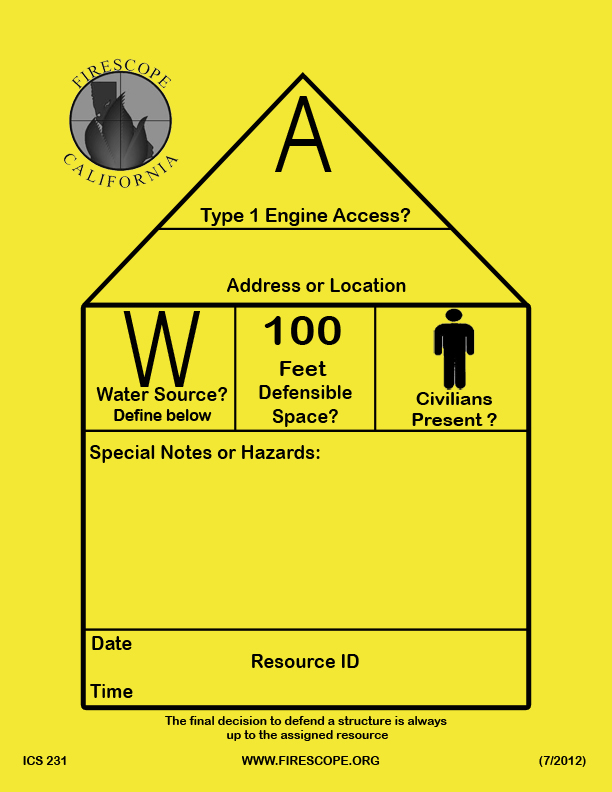 2:  Address or Location:
Complete for address or
location being assessed

  Write in
3:  Water Source:  Does the structure appear to have a water source for use by fire engines?  (i.e. swimming pool,  hot tub, garden hose, hydrant)

	Yes = Circle (describe in the “Special Notes or Hazards” area)
     O             	        
	No = Circle with diagonal slash
                   Ø
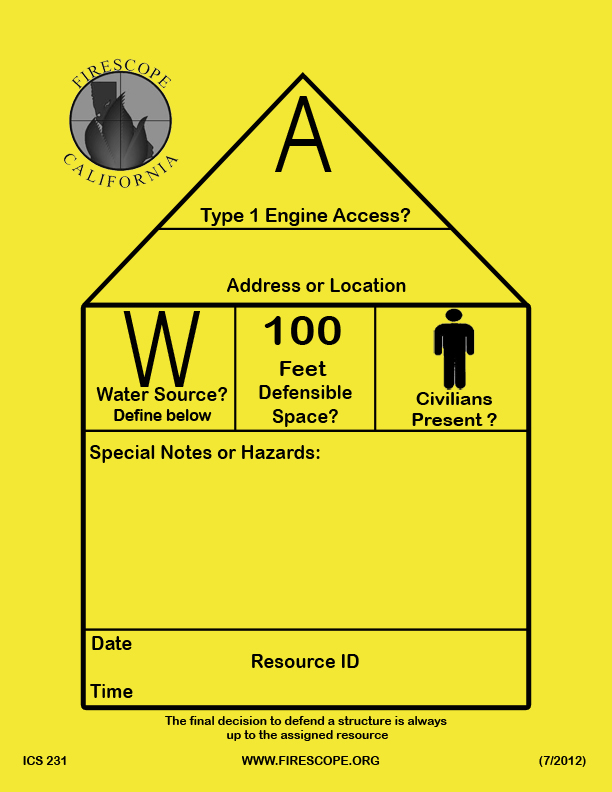 4:  Defensible Space: Does it appear that a minimum of 100’ of combustible vegetation has been cleared away from the structure?

	Yes = Circle
    O
	No = Circle with diagonal slash
                   Ø
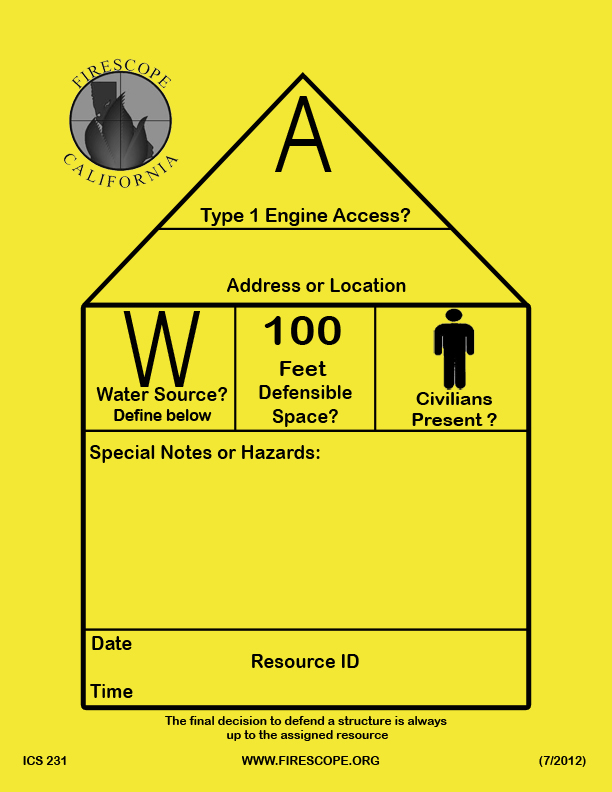 5:  Civilians Present:  Do civilians appear to be present at the site?

Yes = Circle (describe in the “Special Notes or Hazards” area)
                     O 	              	
No = Circle with diagonal slash

                       Ø
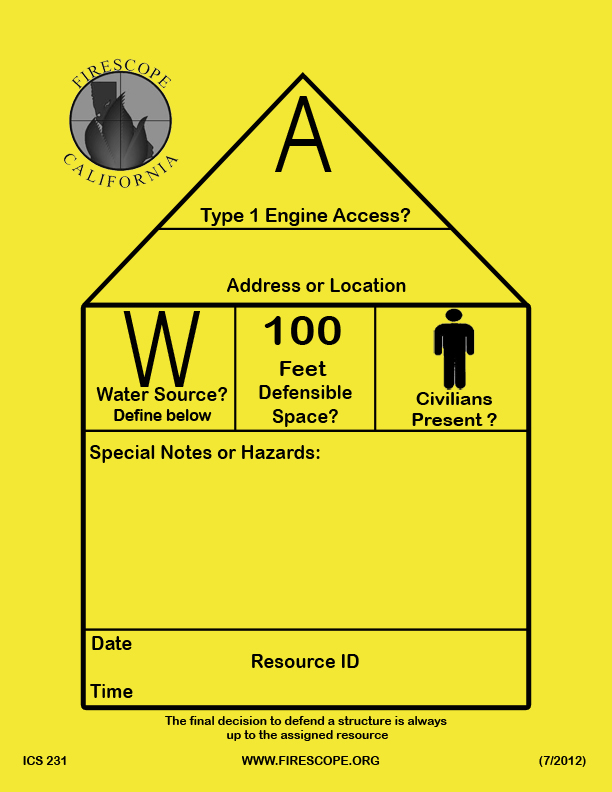 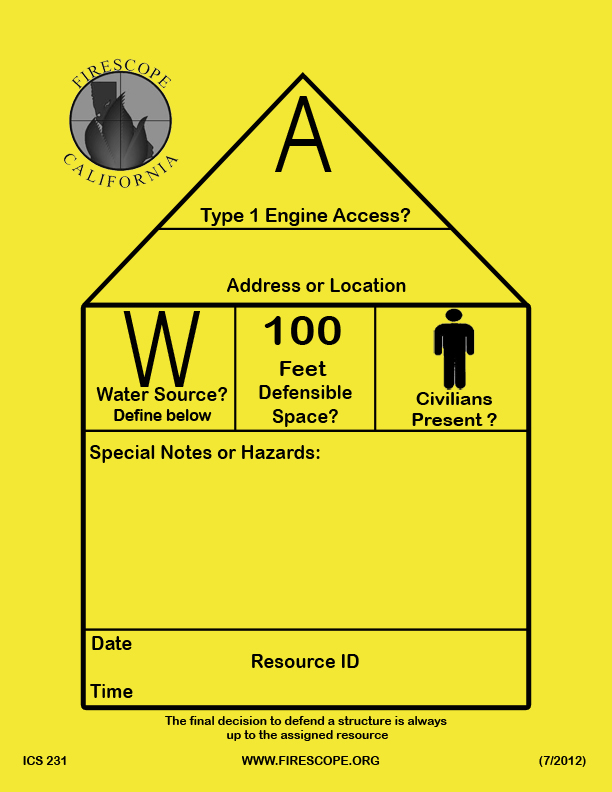 Special Notes or Hazards:
Identify any special 
notes or hazards in
this area
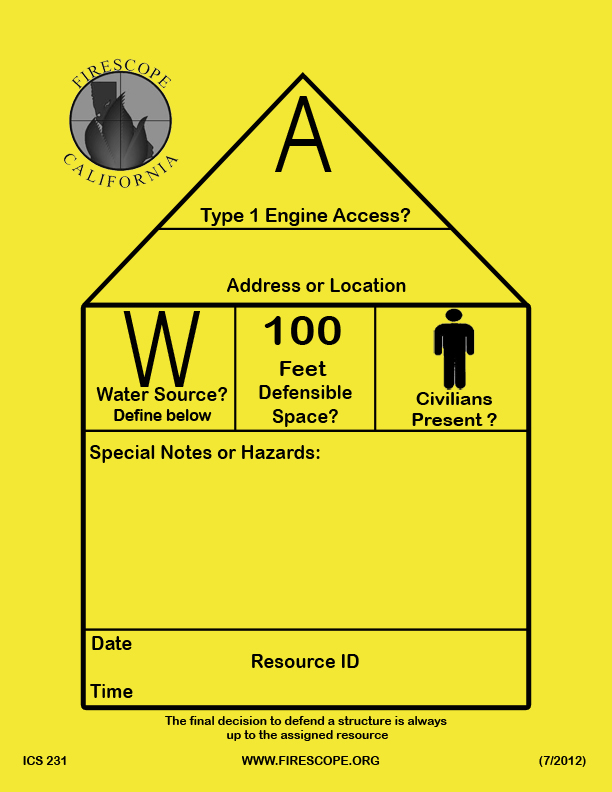 6:  Date and Time:  Write in

7:  Resource ID:  Write in
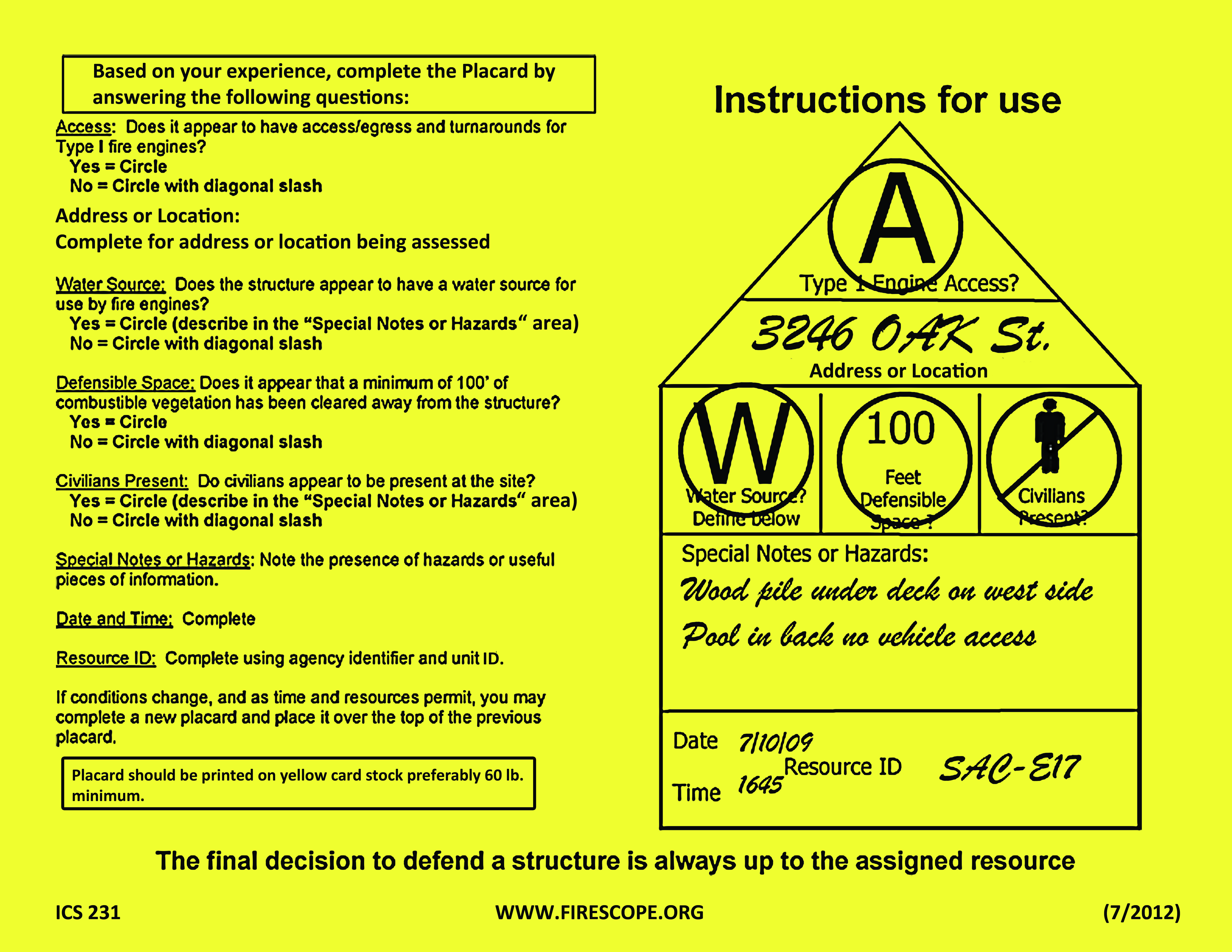 WUI Placard
instructions
for use

On back of 
placard
WUI Placard
Instructions for placement and posting of completed document
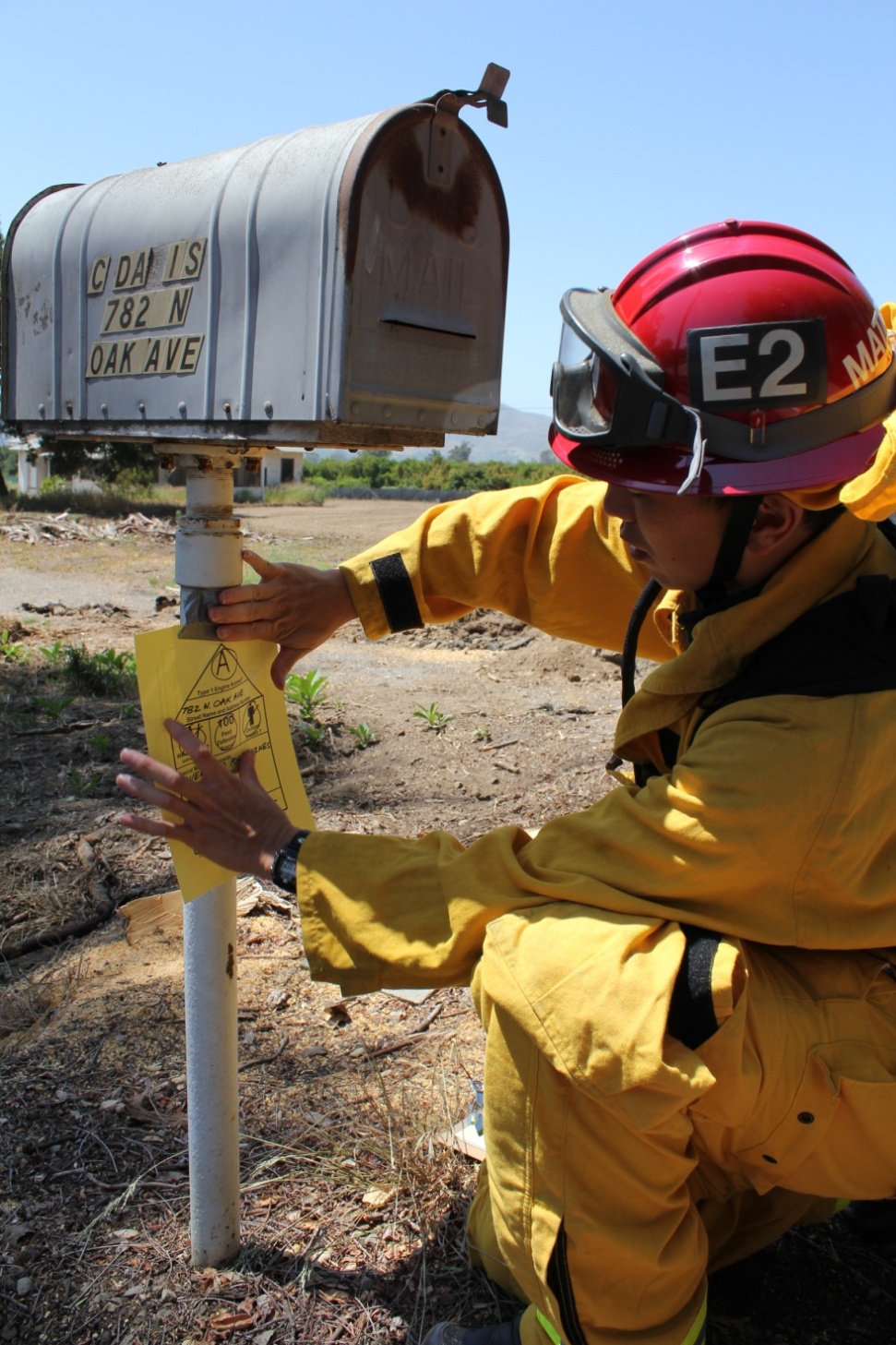 Place card in a
location visible  
from the street.
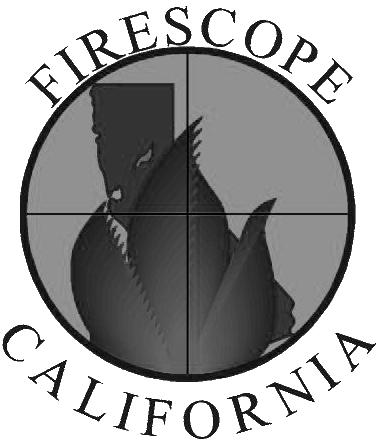 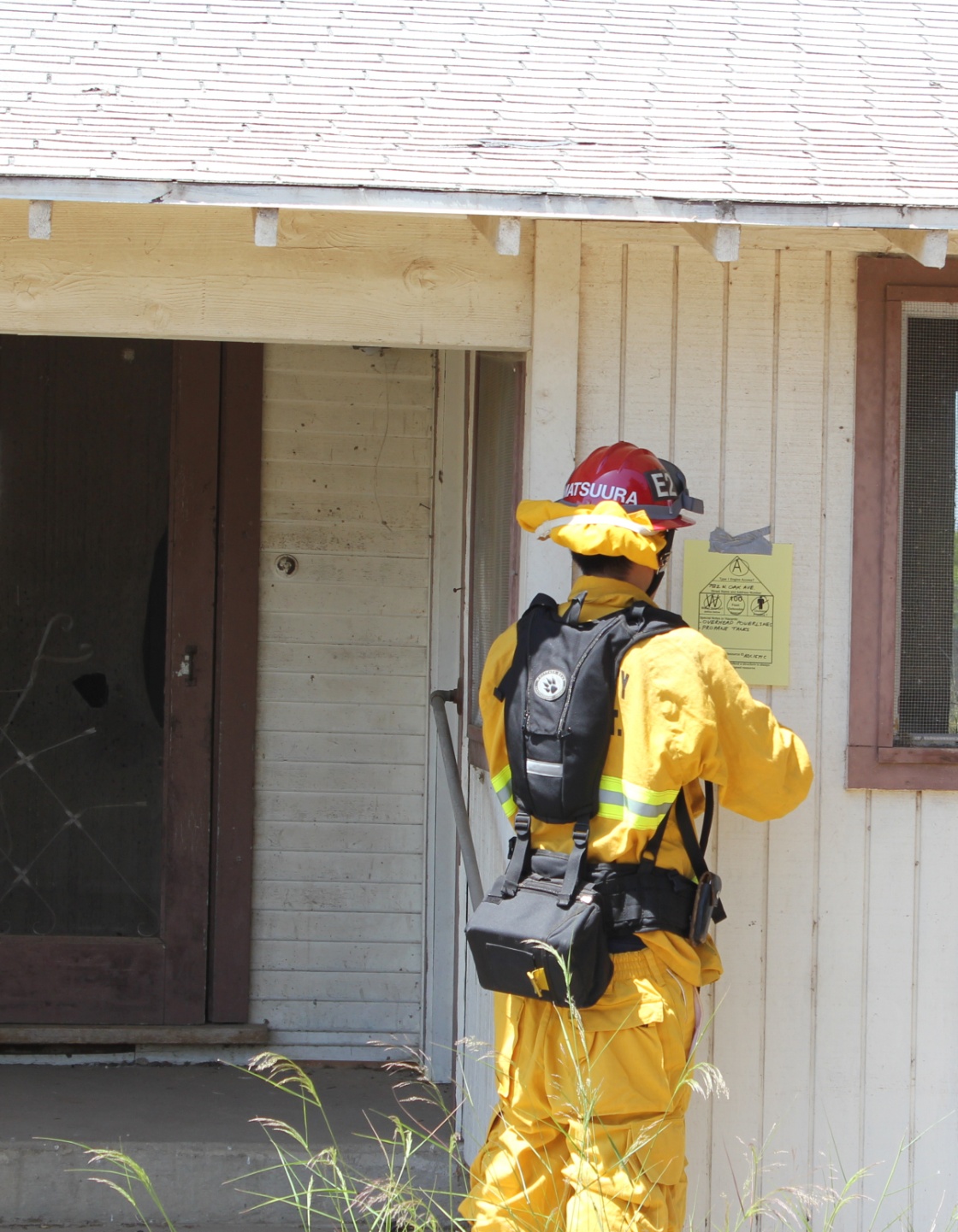 Place card in a
location visible  
from the street
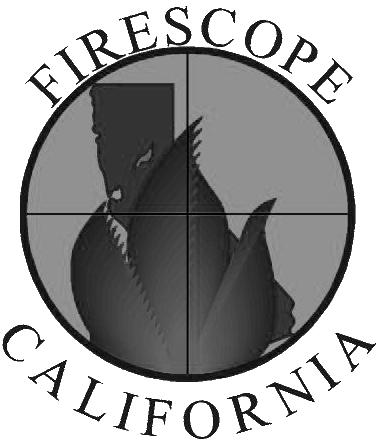 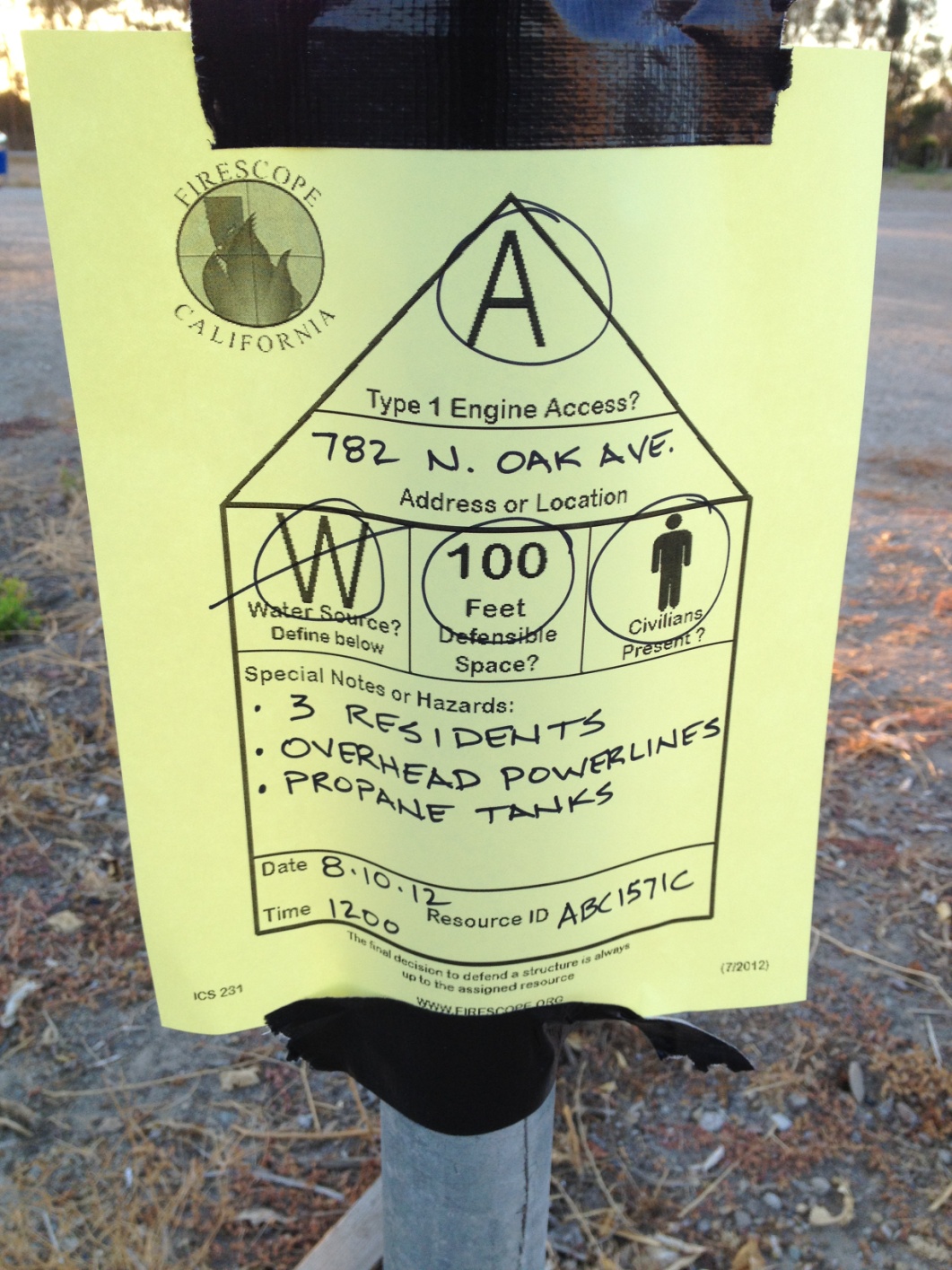 Make sure card is legible
and the information is
easy to understand
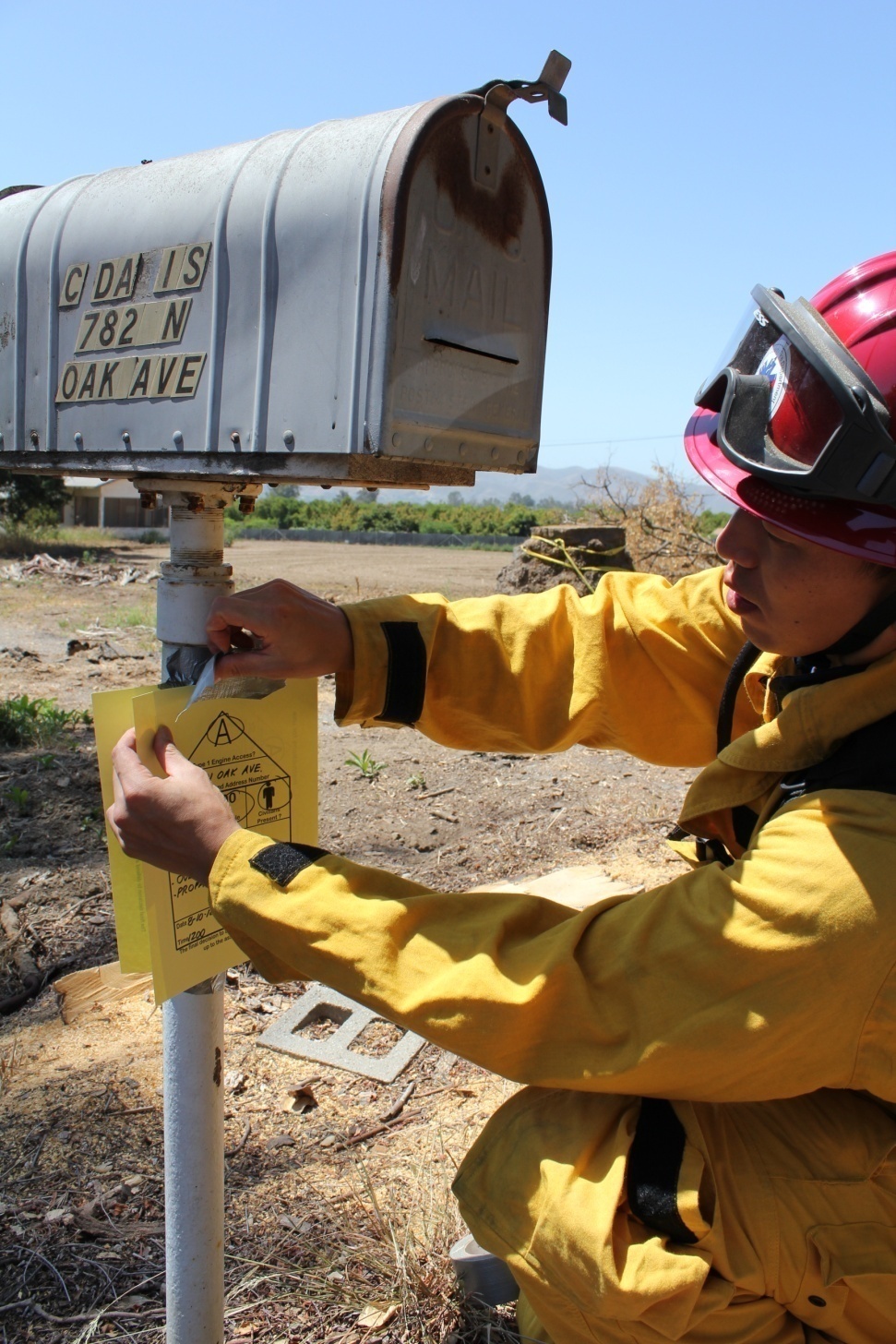 Additional WUI Placards
may be placed over previous
cards when there are
significant changes observed.

This will also give resources
a more thorough history of
the residence.
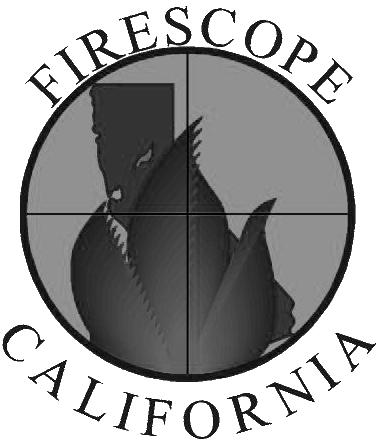 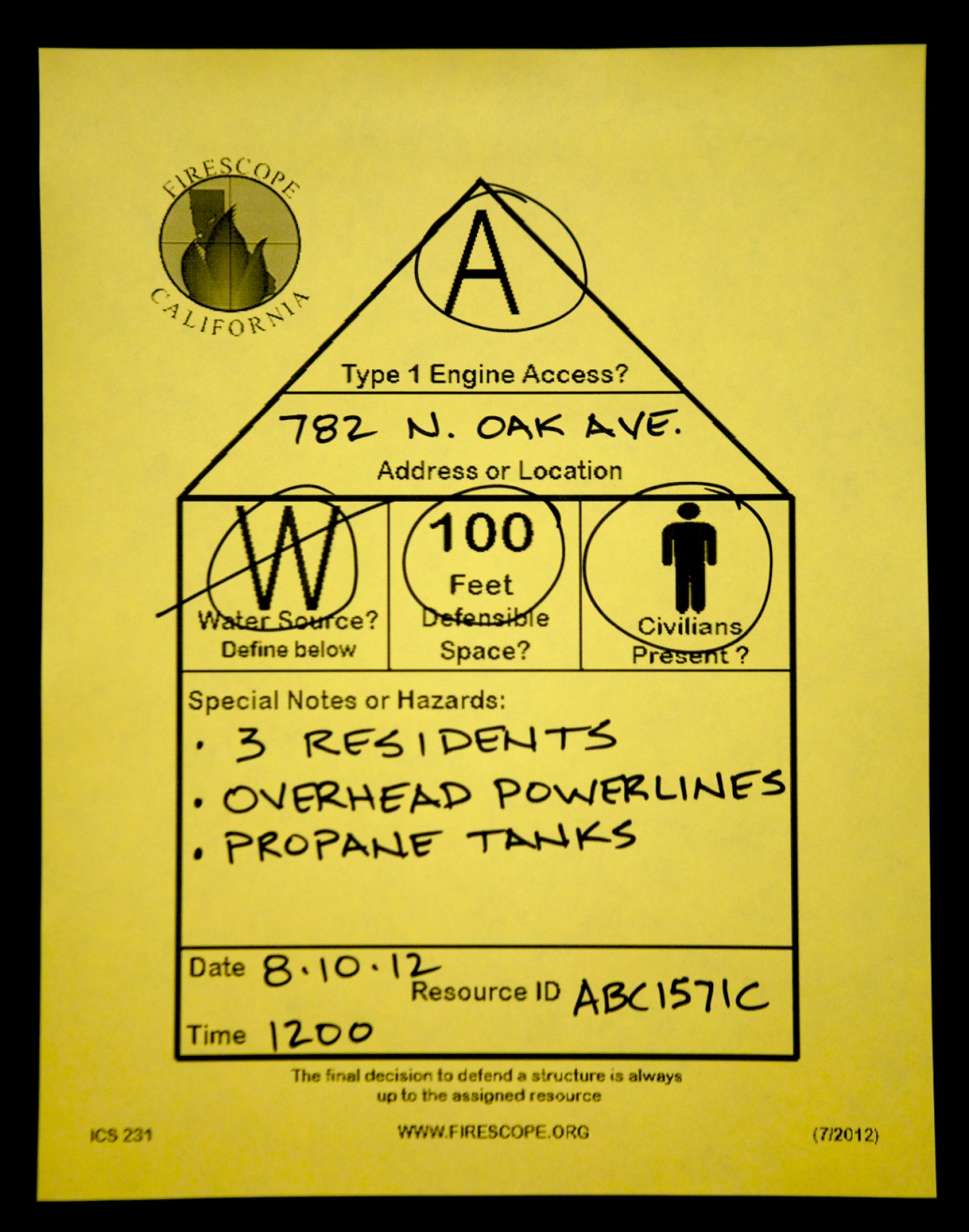 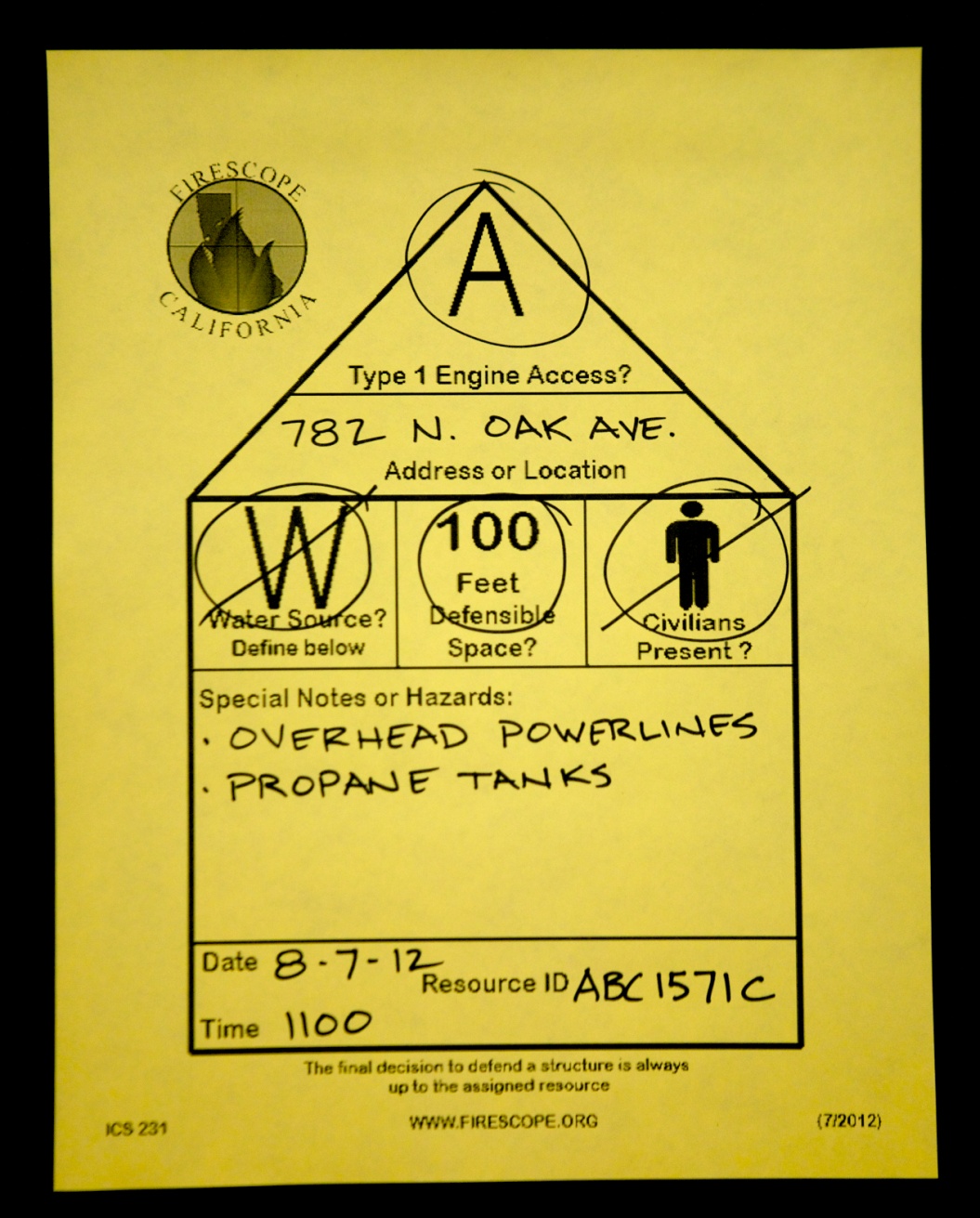 Note changes in information at different assessment times
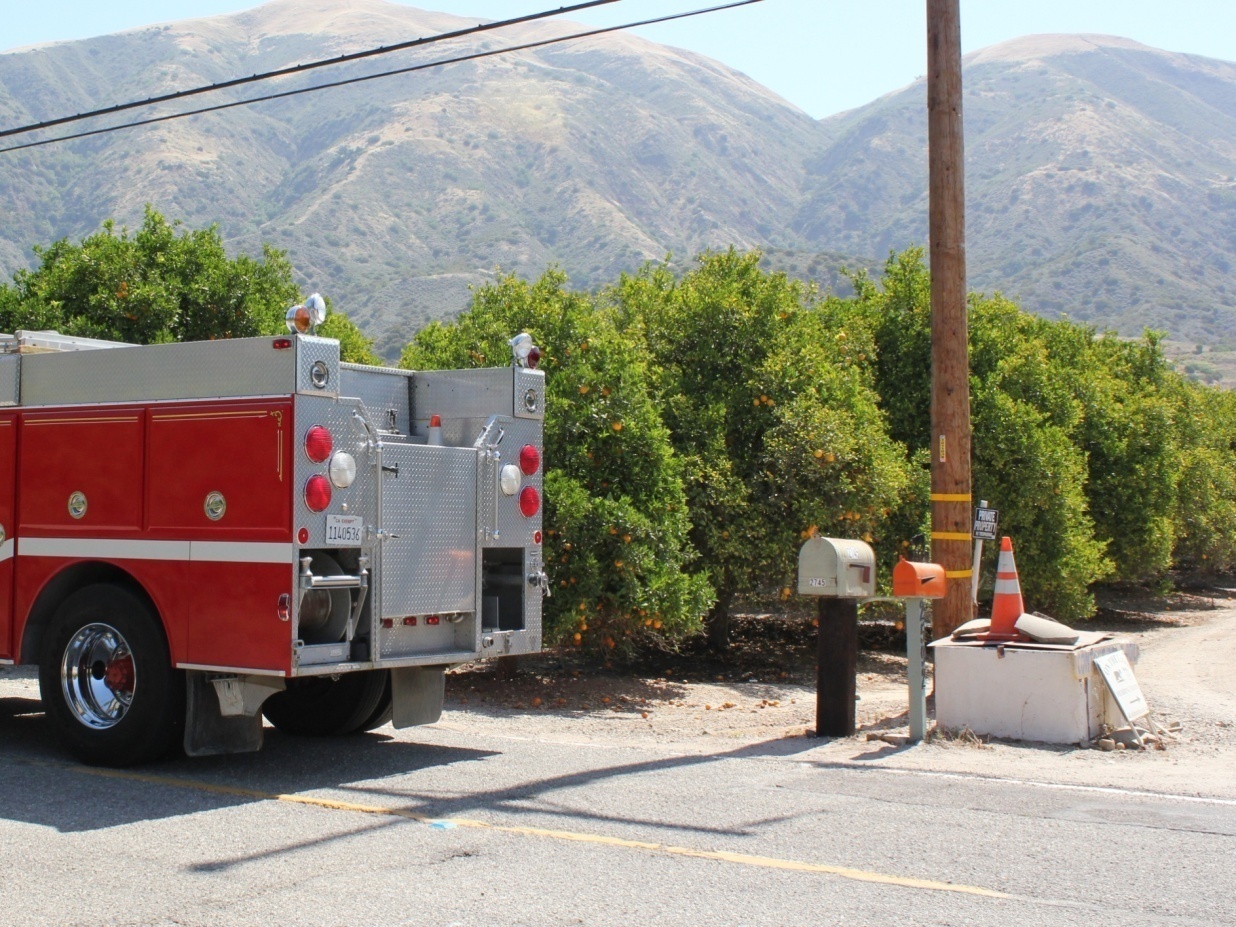 When multiple residences 
are encountered in one location,
give clear direction
to each residence on the
appropriate placard.
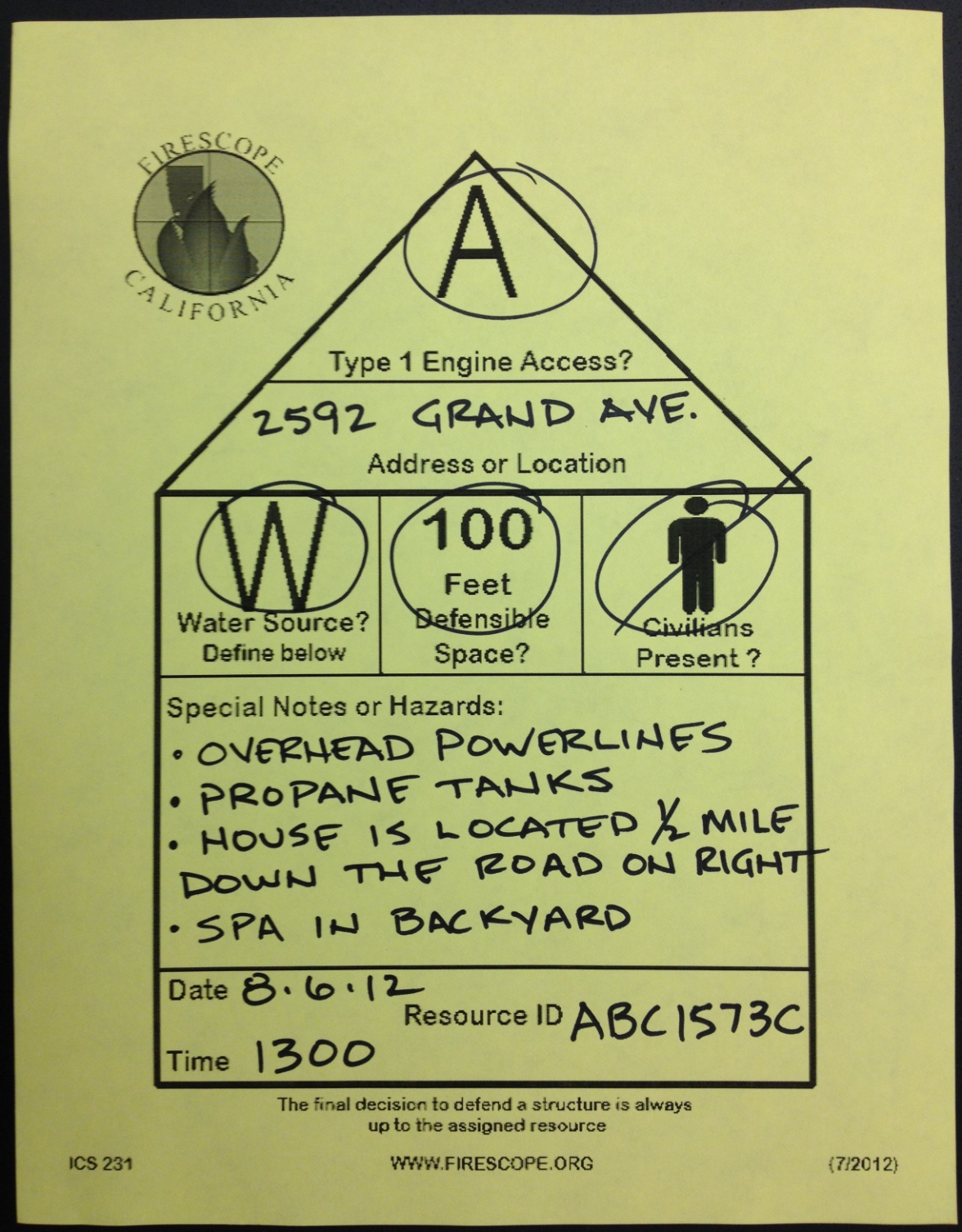 Note directions to location
of structure in the “Special
Notes or Hazards” area
The final decision
     to defend a structure
      is always up to the 
       assigned resource
WUI Placards (ICS 231) can be 
  downloaded from the FIRESCOPE 
  website at:

    WWW.FIRESCOPE.ORG